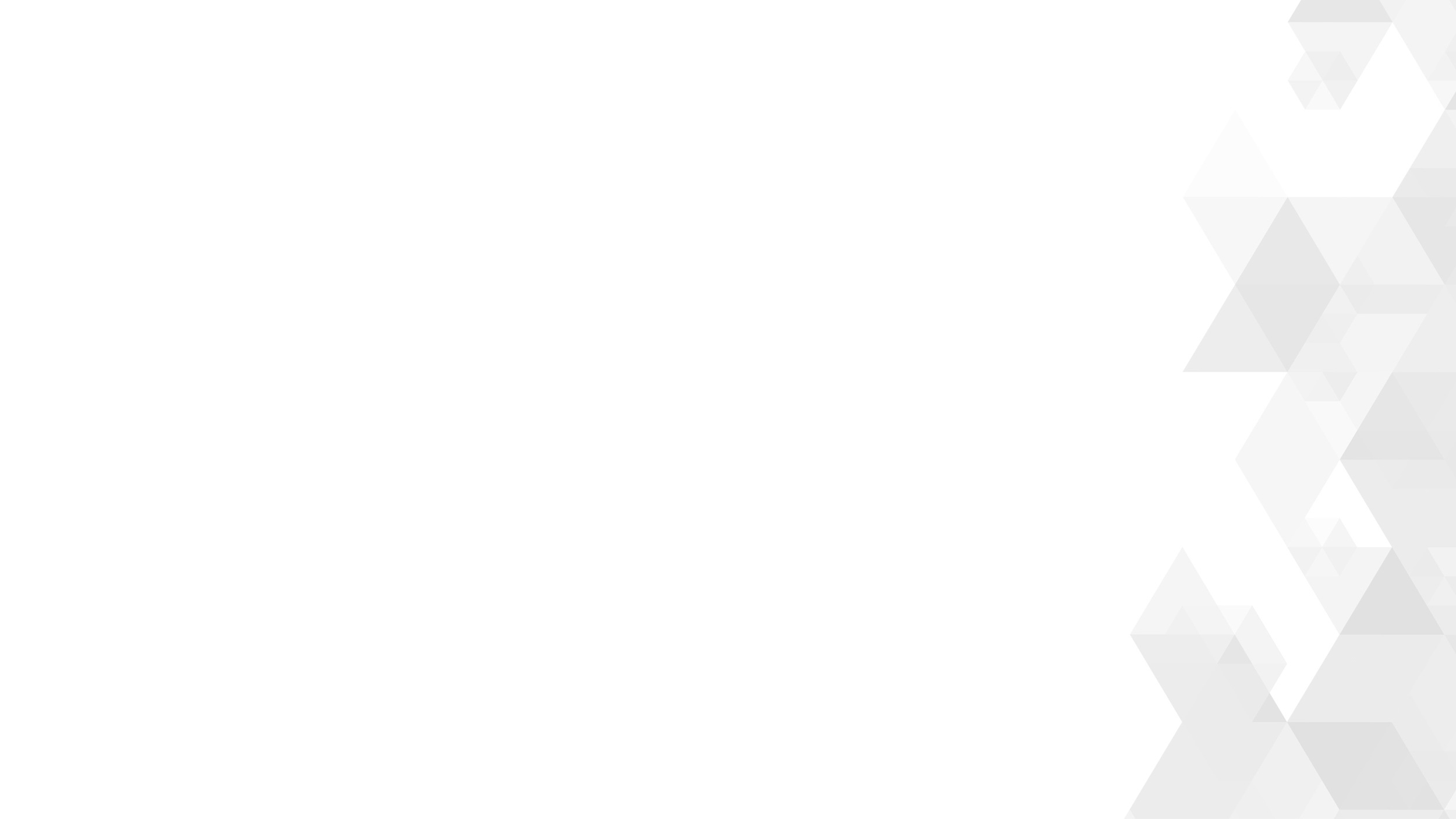 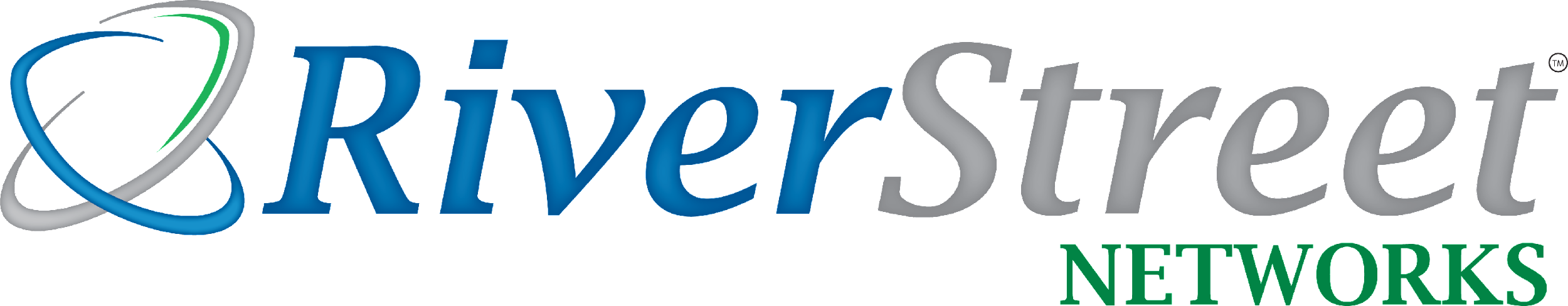 Zack Church – Director of OSP Engineering and Construction
Scotty Bare - Field Engineer	PITTSYLVANIA COUNTY FTTH UPDATE – September 19, 2023
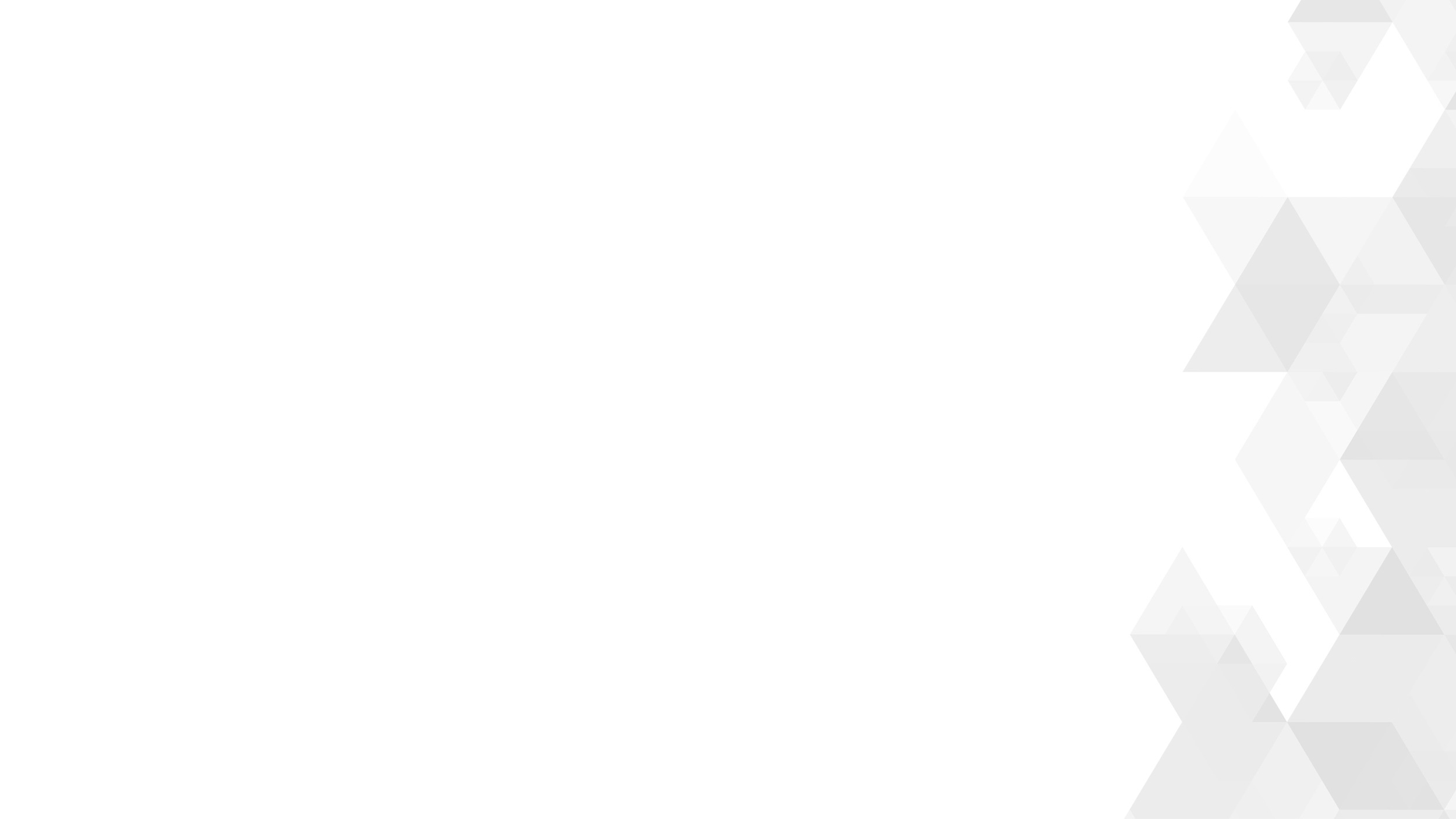 PITTSYLVANIA COUNTY 
FTTH OVERVIEW
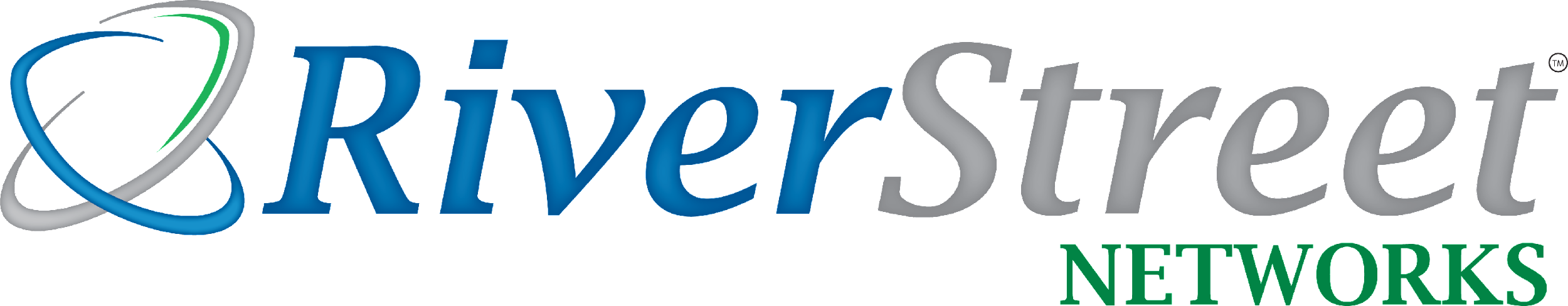 PITTSYLVANIA COUNTY – CAF II & VATI APPLICATIONS LOCATIONS
CAFF II & VATI APPLICATION LOCATIONS PASSED BY RSN FTTH PLAN

RSN RDOF – 8,369

UNFUNDED – 3,616
 VATI 2022 TOTAL - 11,985

VATI 2022 TOTAL - 2,105

CAF II - 2,412

GRAND TOTAL - 16,502
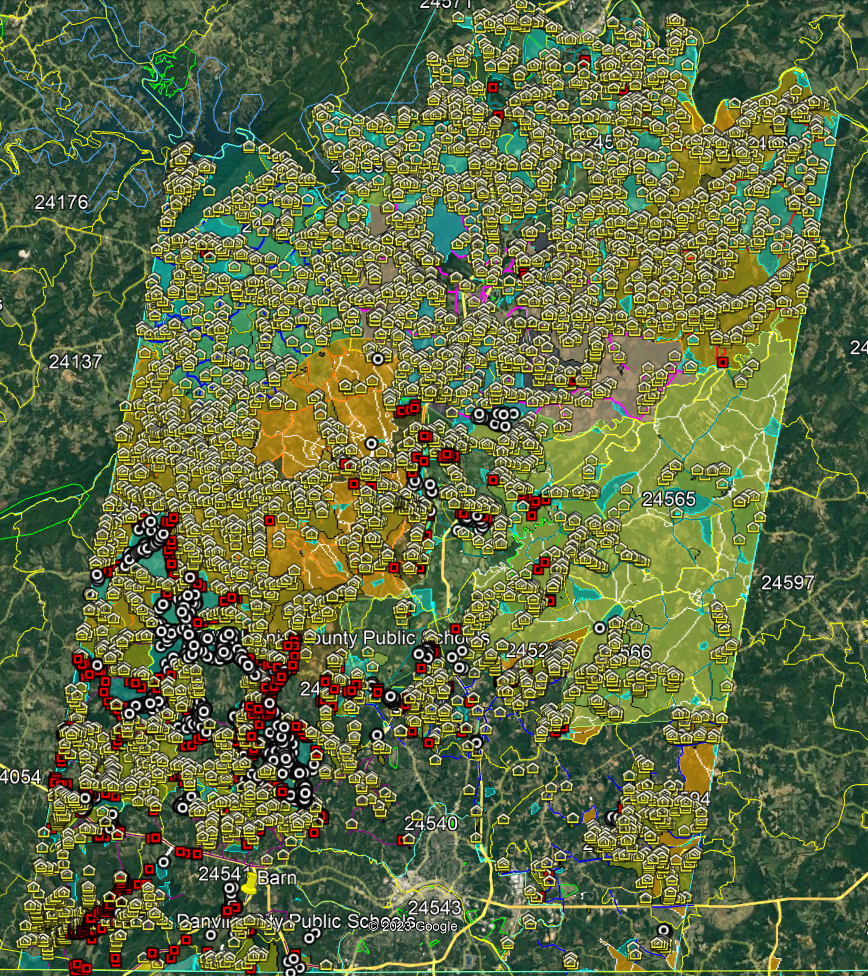 CAF  AWARD PROJECT AREA
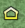 RDOF  & vati 22 lOCATIONS
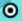 VATI 23 LOCATIONS NEW FIBER
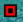 VATI 23 LOCATIONS EXISTING FIBER
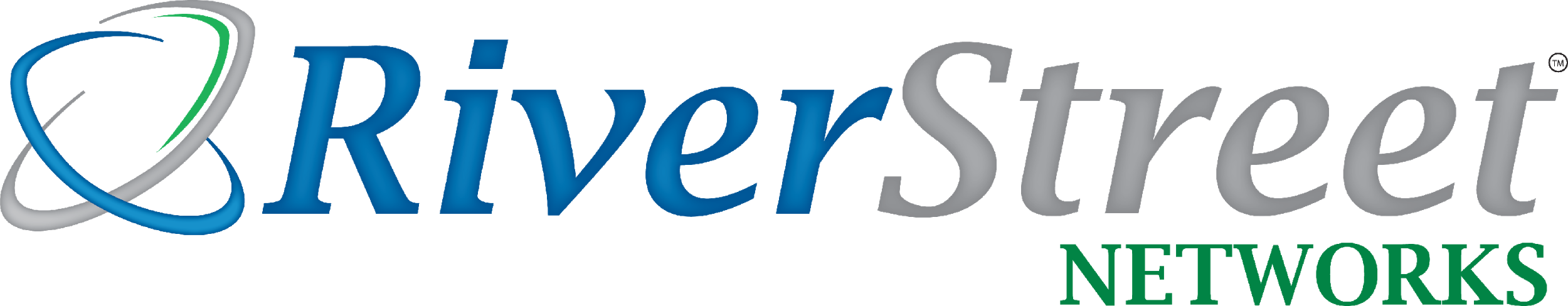 PITTSYLVANIA COUNTY CAF II
PITTSYLVANIA COUNTY VATI 2022 APPLICATION
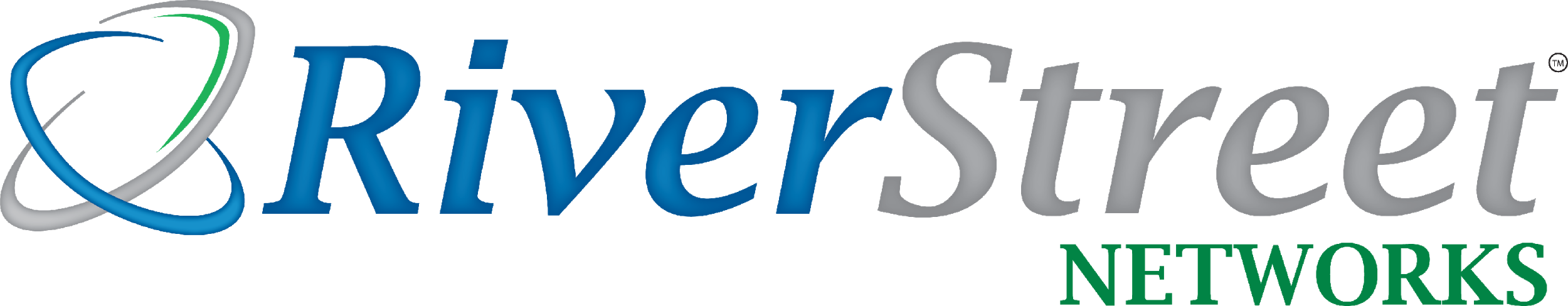 PITTSYLVANIA COUNTY VATI 2023 APPLICATION
PITTSYLVANIA COUNTY TOTAL FTTH PROJECT
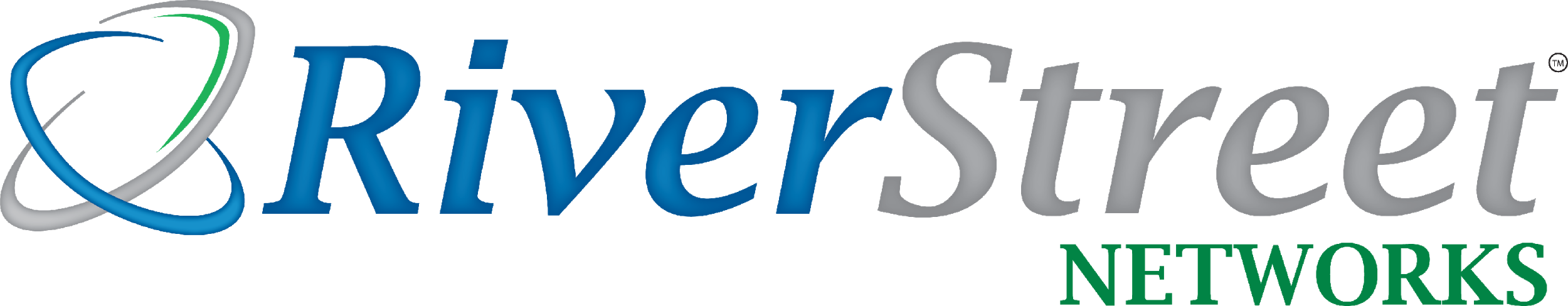 Fiber racks and OSE cabinet are here and installed in Sandy Level.

7 additional remote racks and cabinets are here as well.
Fiber yet?
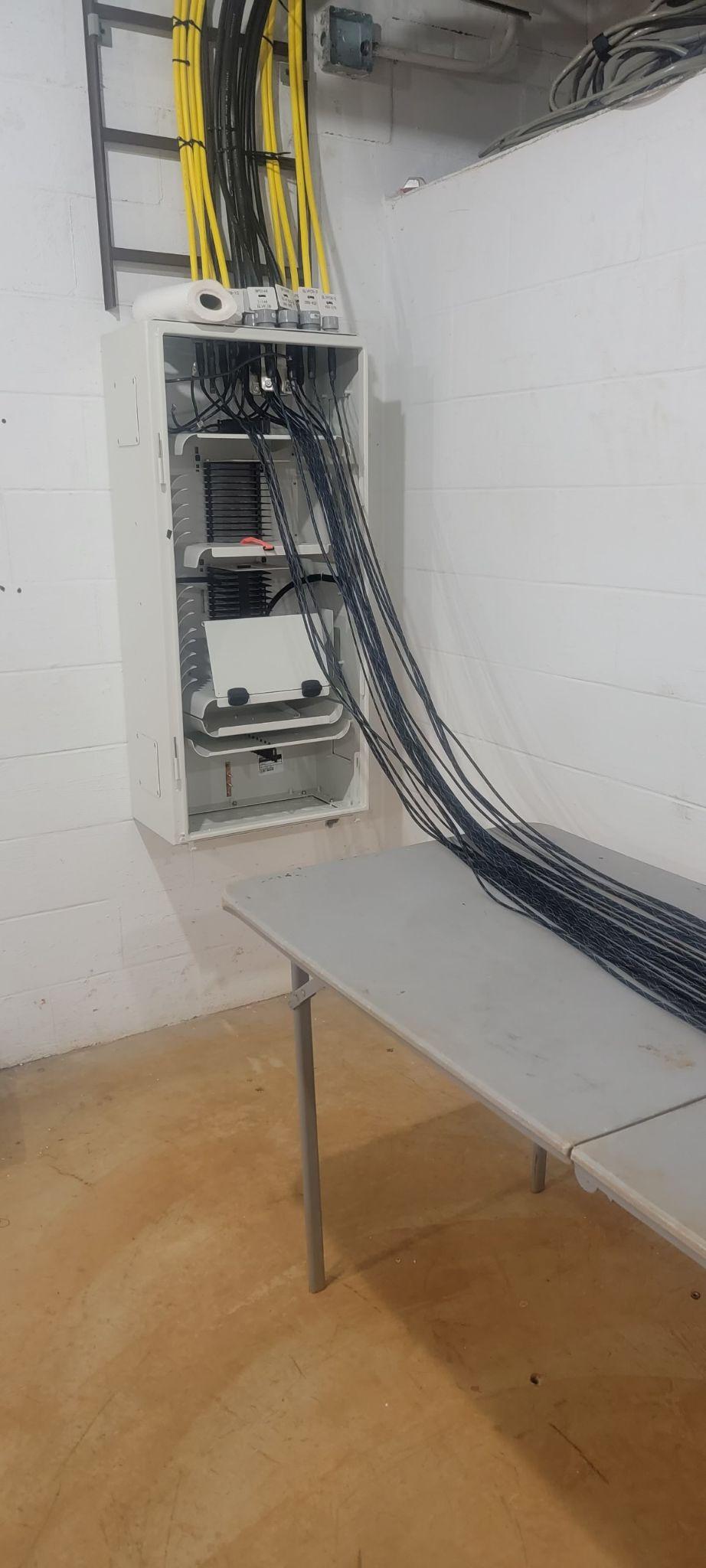 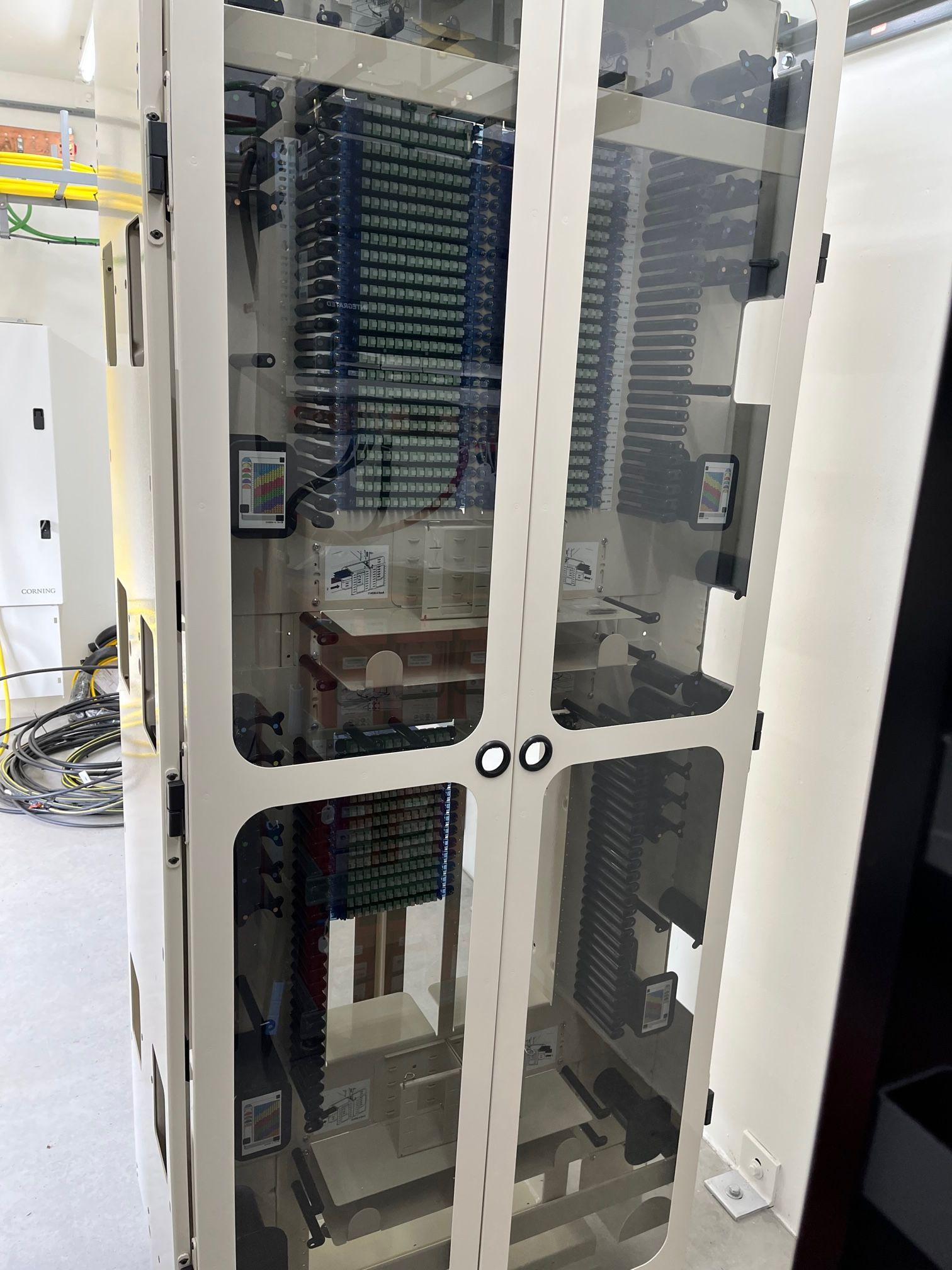 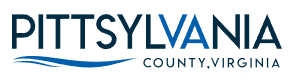 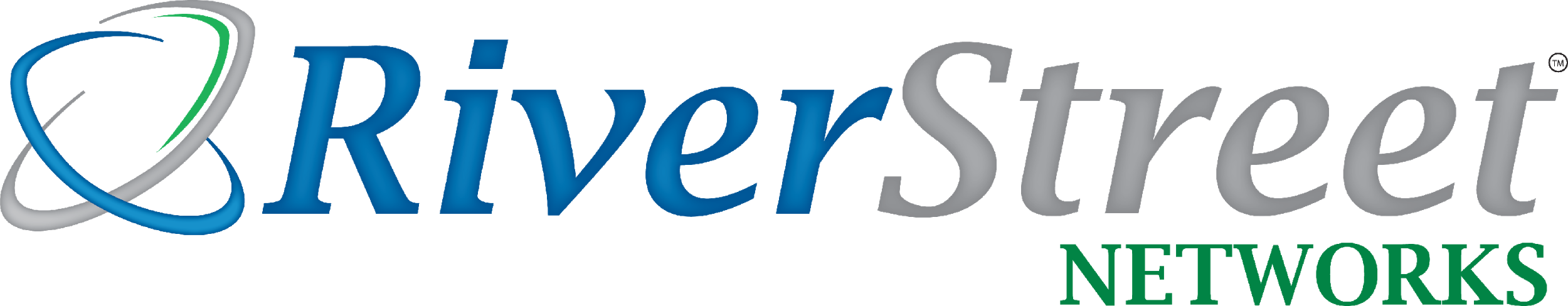 Fiber yet?
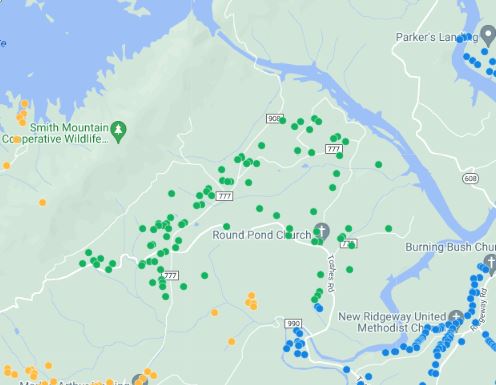 Currently we have 88 homes that can get connected!
We have         connected homes!
We have  227 orders in que.
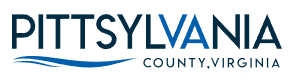 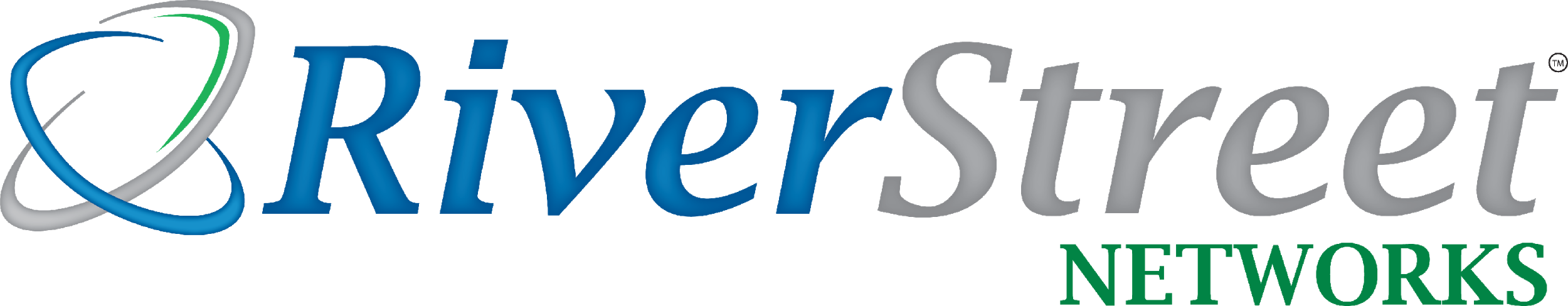 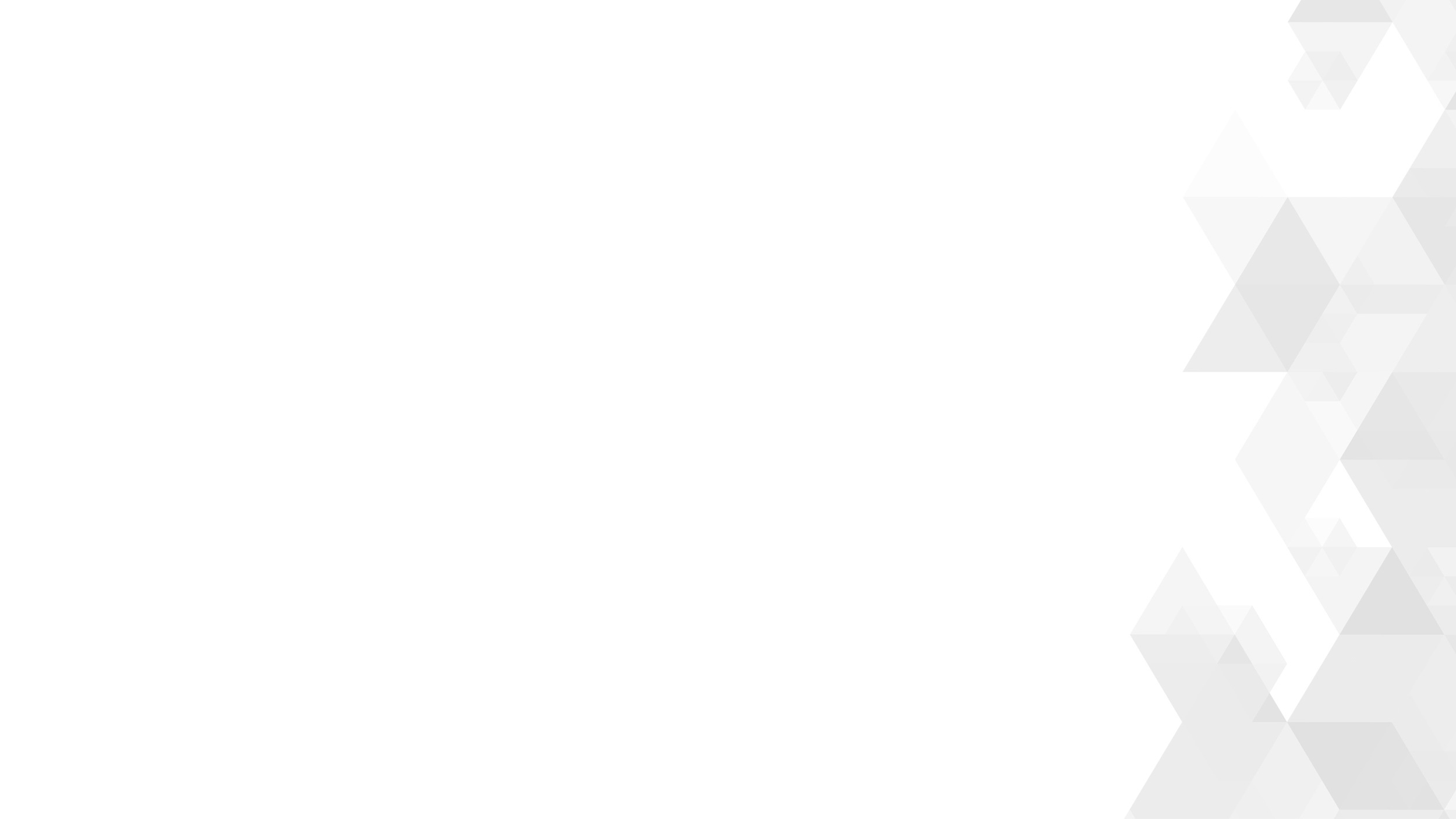 PITTSYLVANIA COUNTY
 FTTH UPDATE
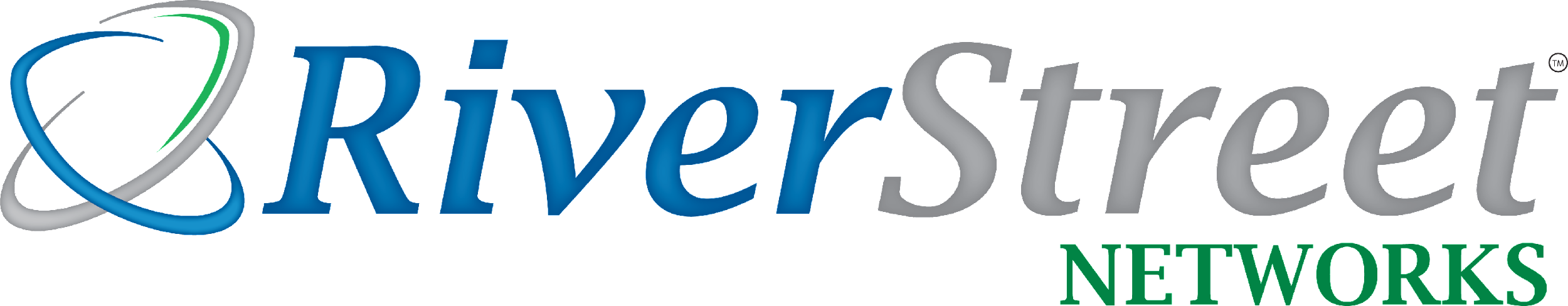 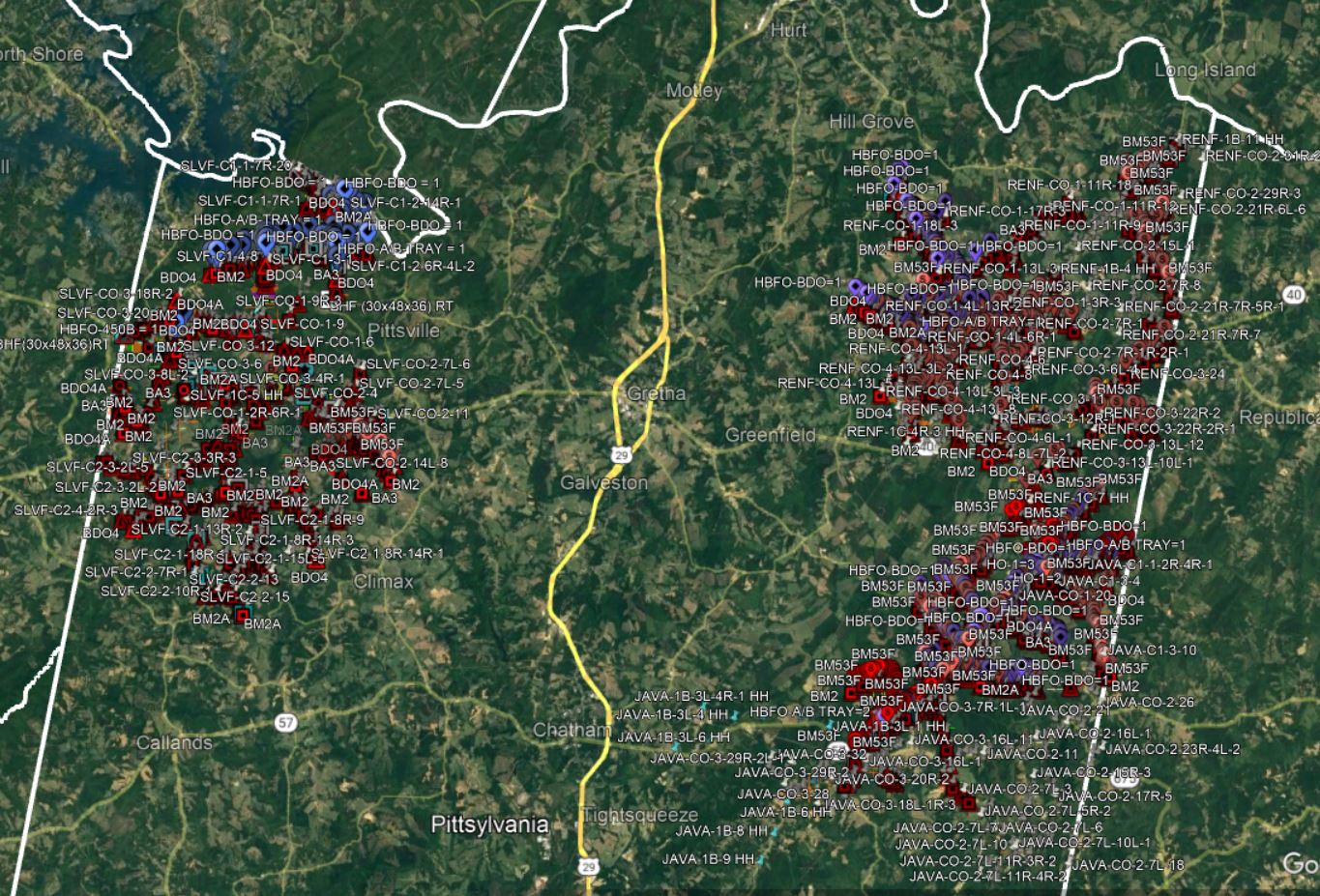 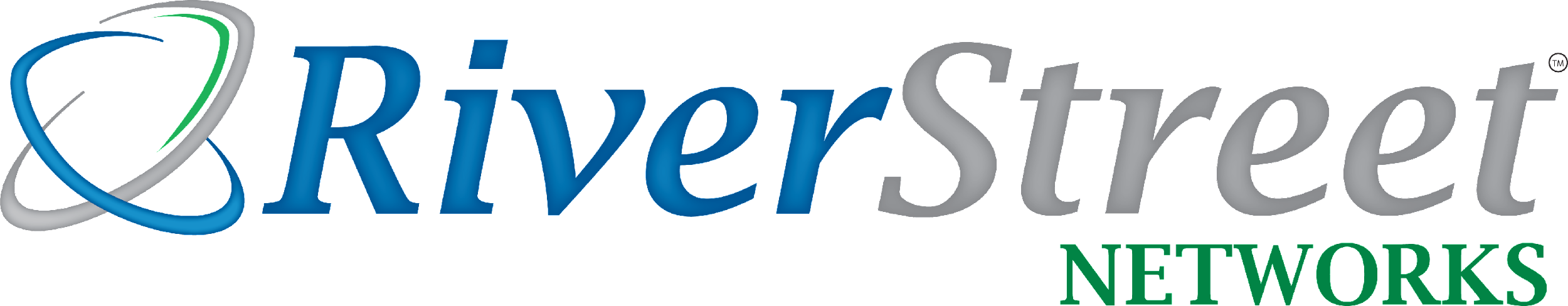 SANDY LEVEL CONSTRUCTION
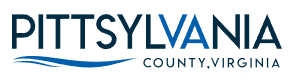 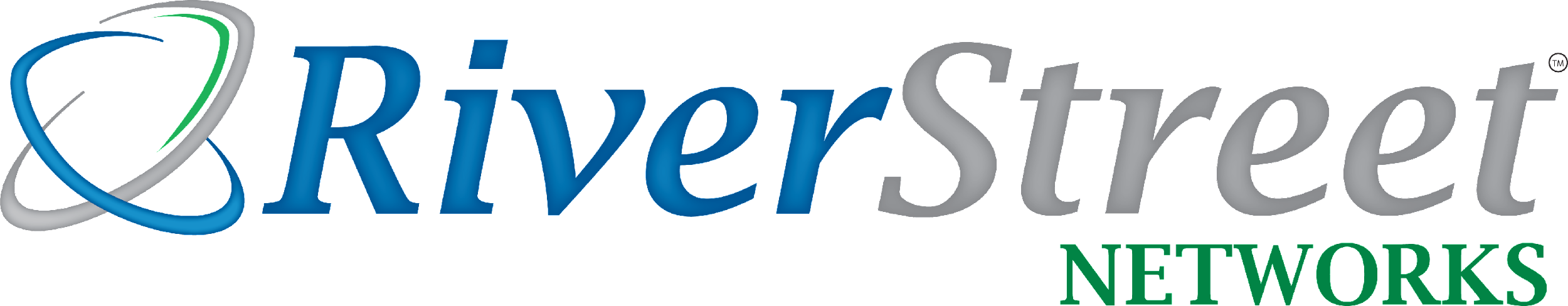 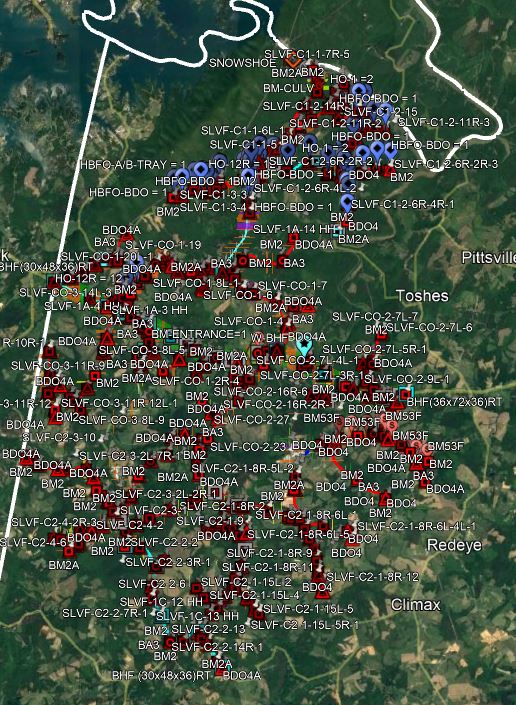 SANDY LEVEL
AS BUILT
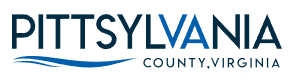 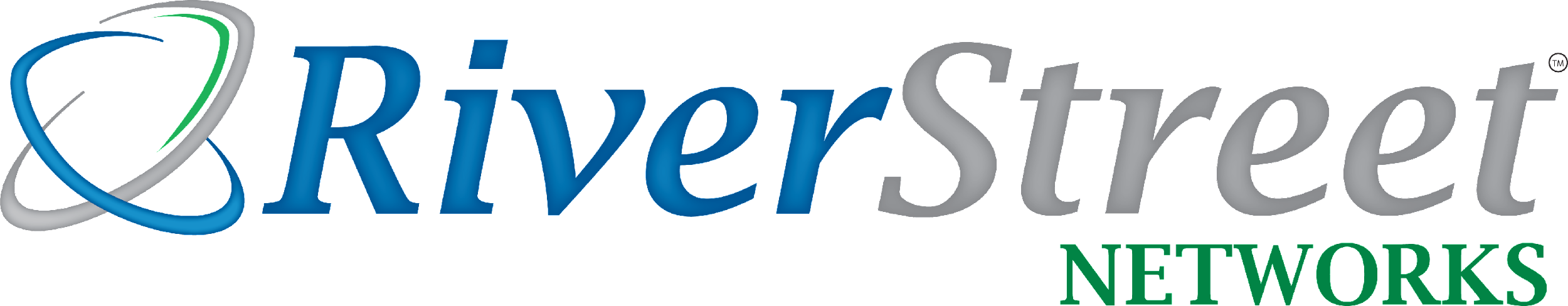 RENAN CONSTRUCTION
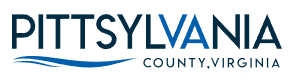 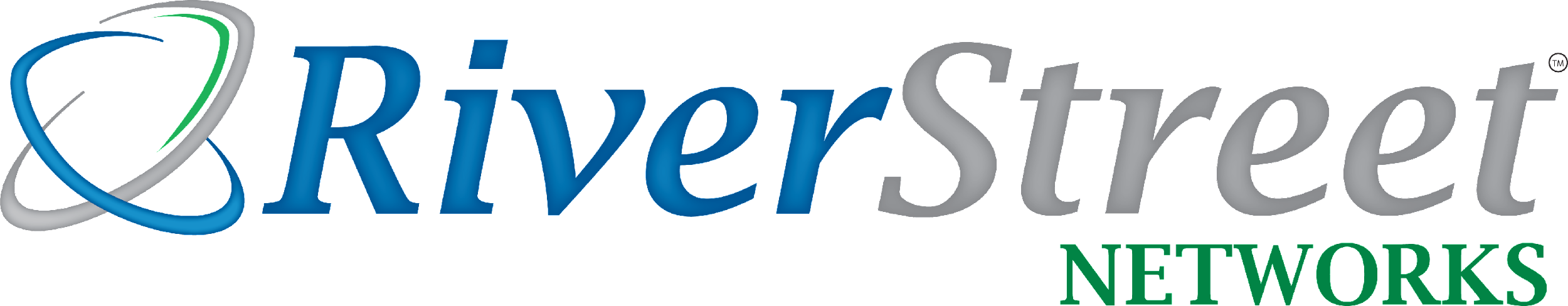 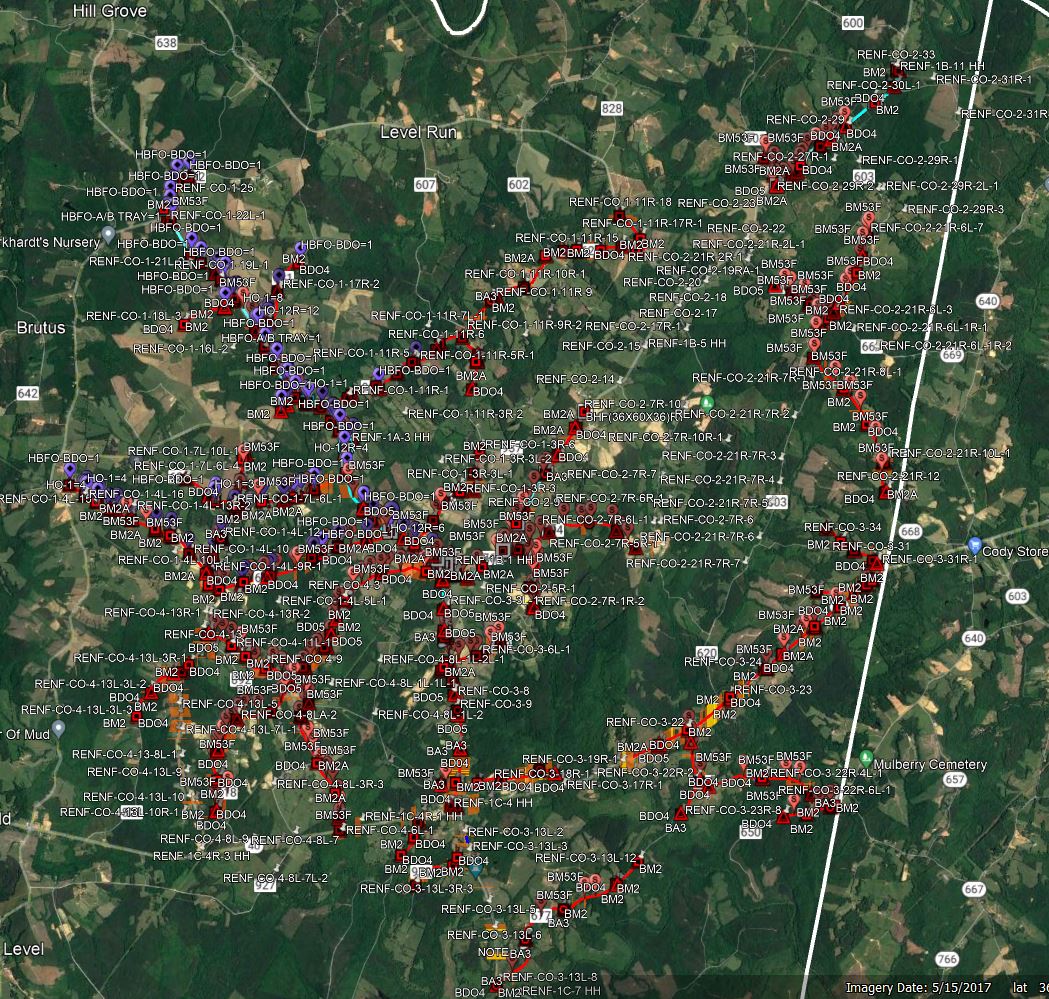 RENAN
AS BUILT
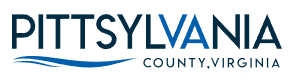 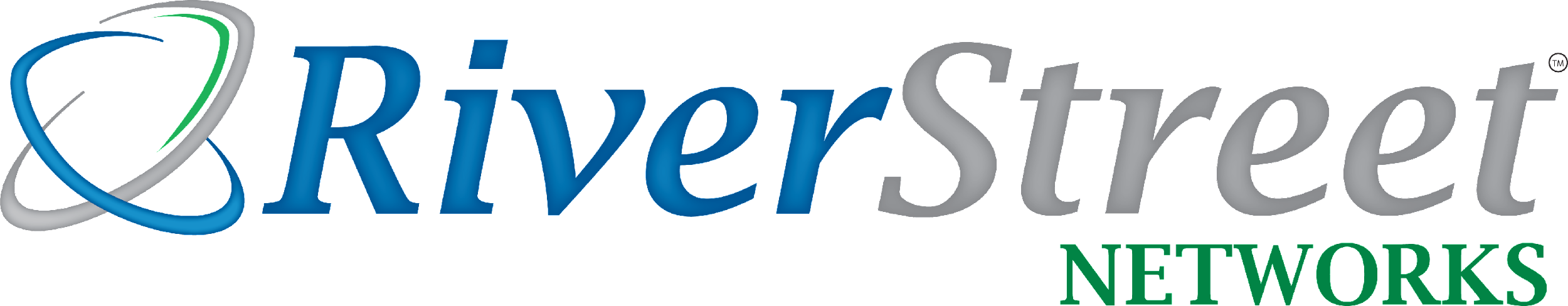 JAVA CONSTRUCTION
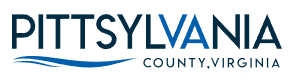 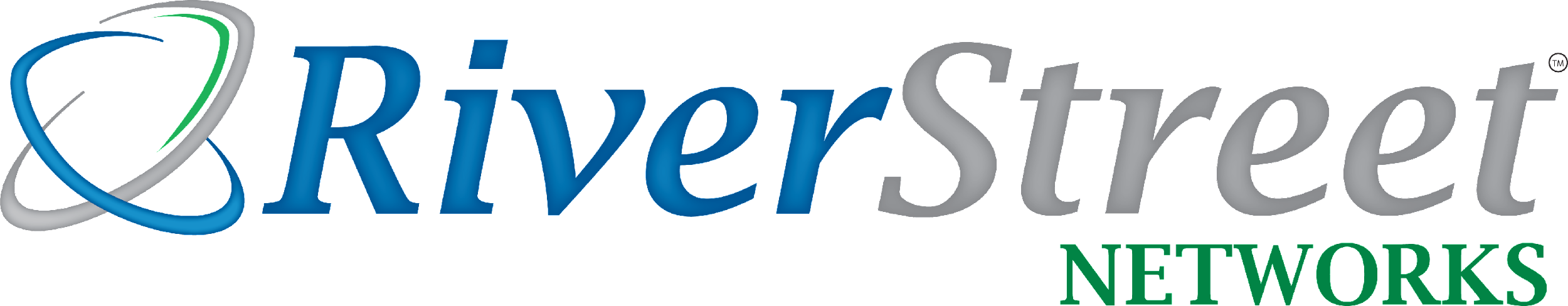 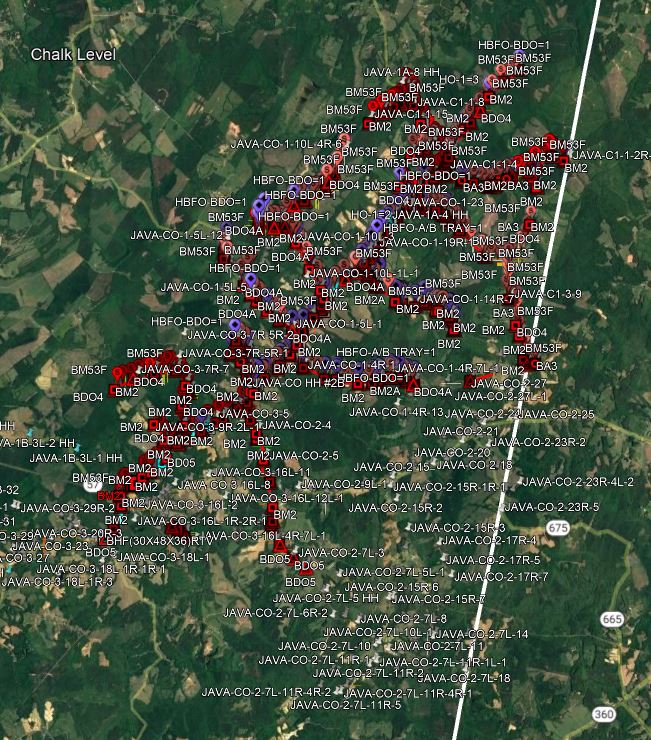 JAVA
AS BUILT
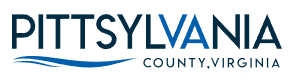 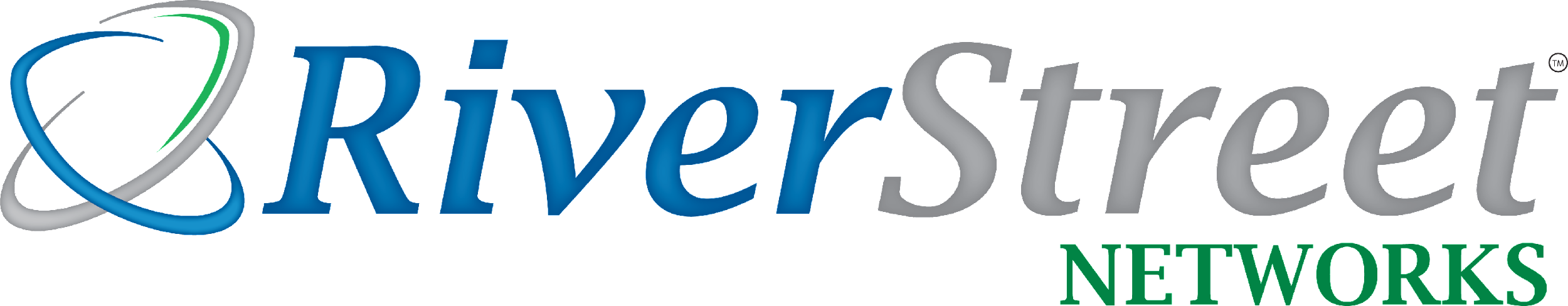 lAKESIDE CONSTRUCTION
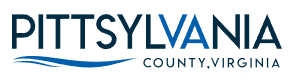 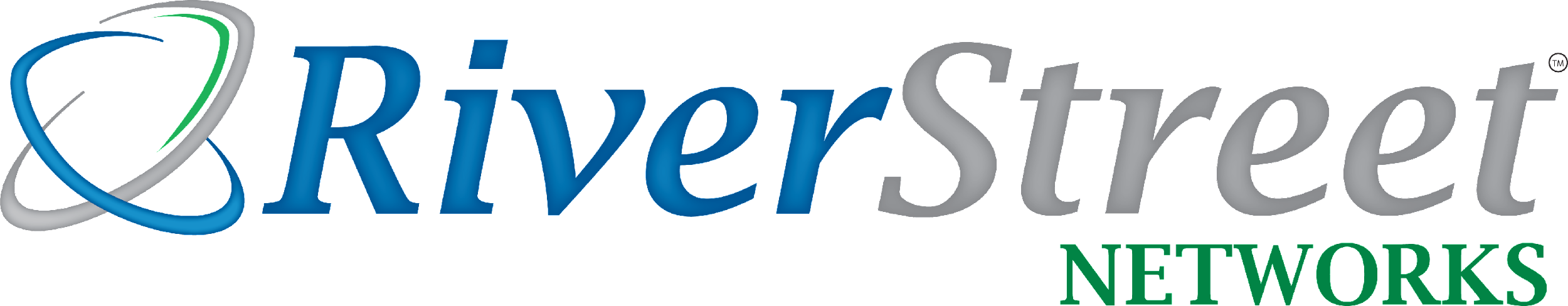 Overall Construction
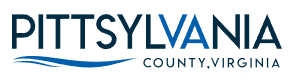 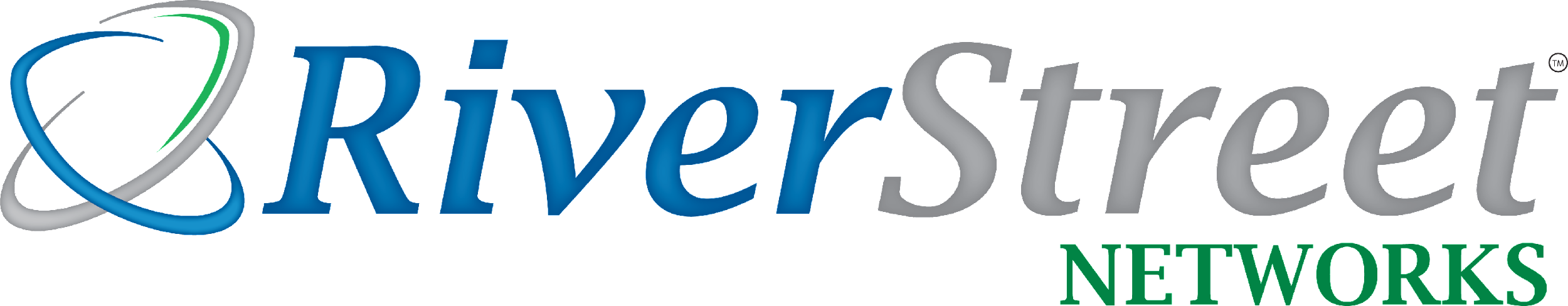 DOMO
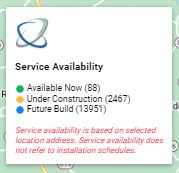 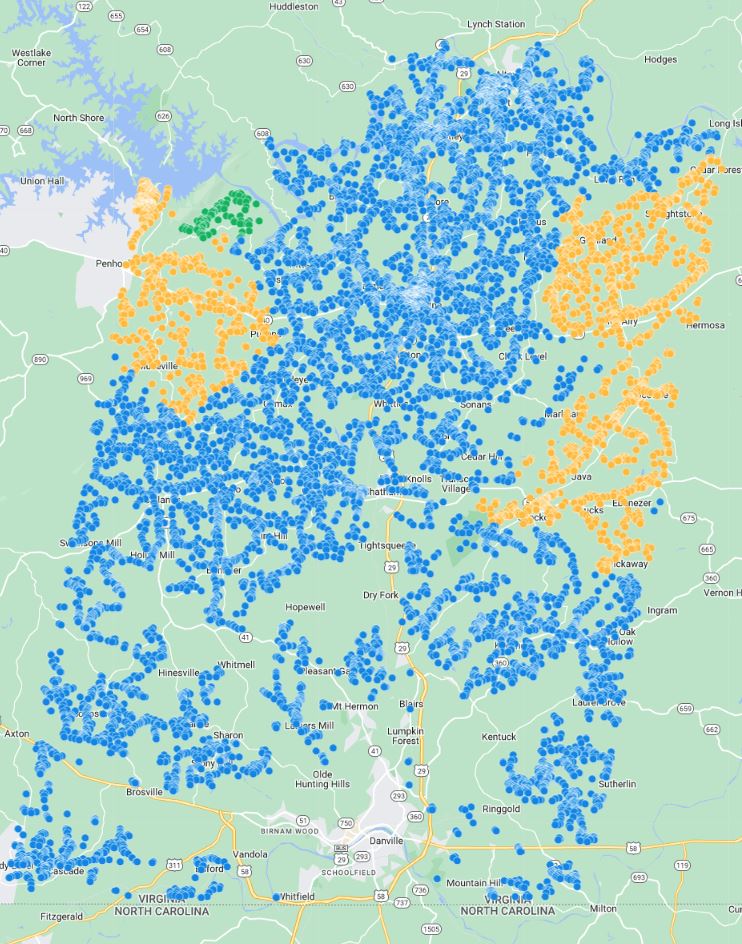 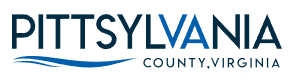 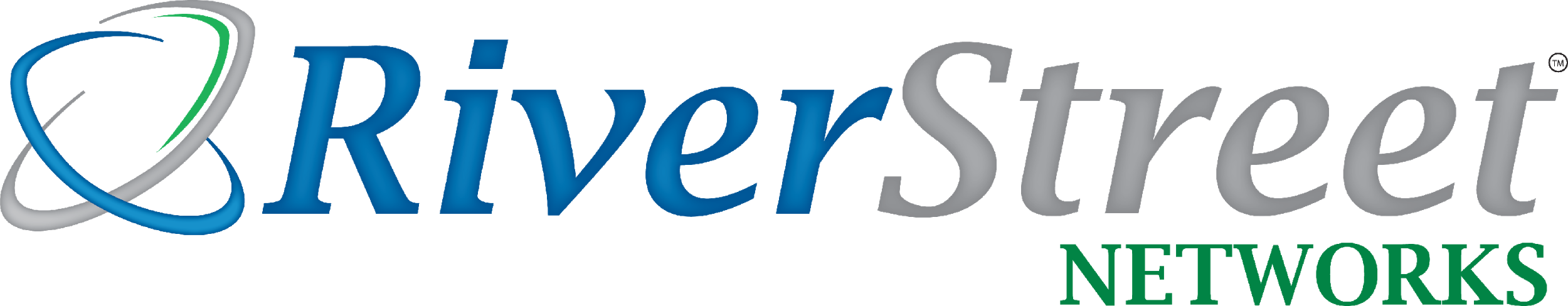 Materials
RSN - Netceed - Prysmian
guaranteed 9,000,000’ of cable 
guaranteed pricing
monthly shipments
first 2 orders are placed
RSN - Charles Industries-pedestals
working to guarantee monthly shipments
with distributor or direct
RSN - ATS Sales-handhole/vaults
currently have monthly shipments
RSN - Graybar
minor materials 
RSN - Genuine Cable Group
drop
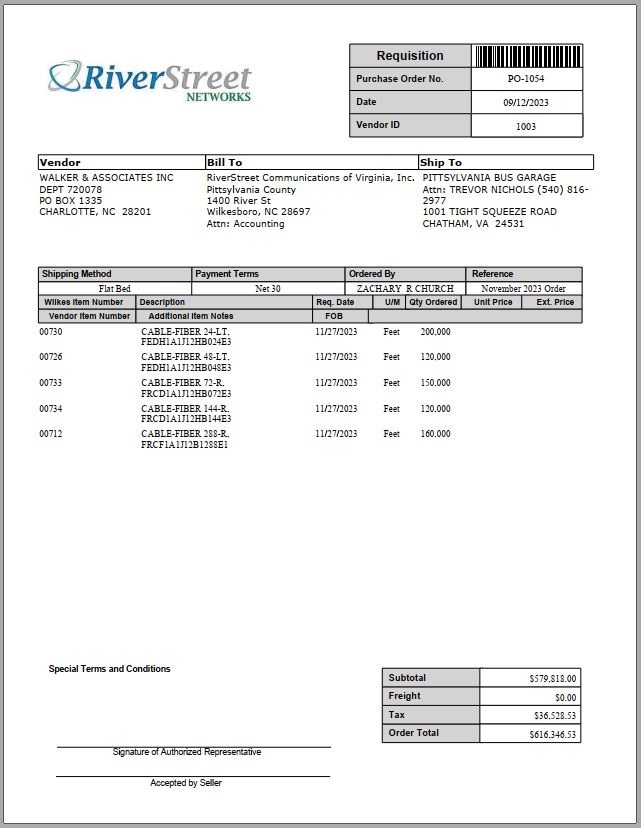 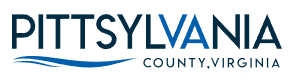 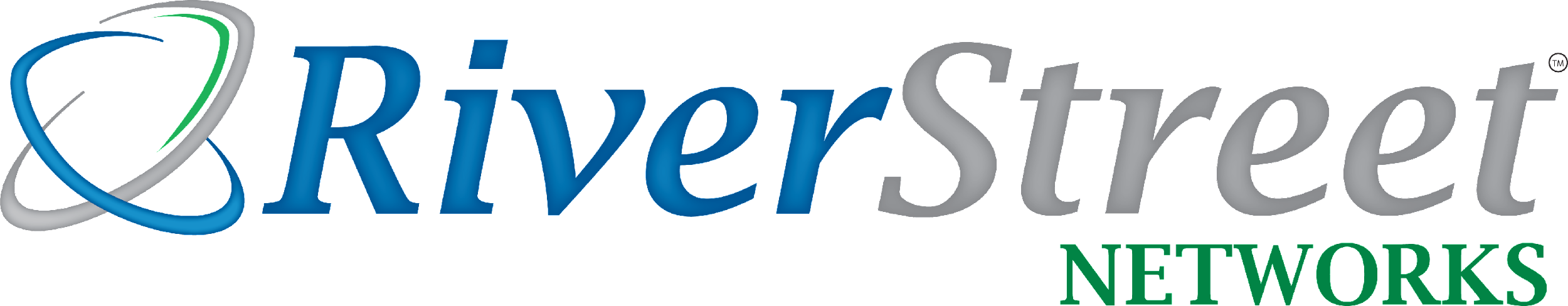 What’s going to hold us up going forward?
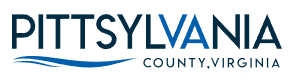 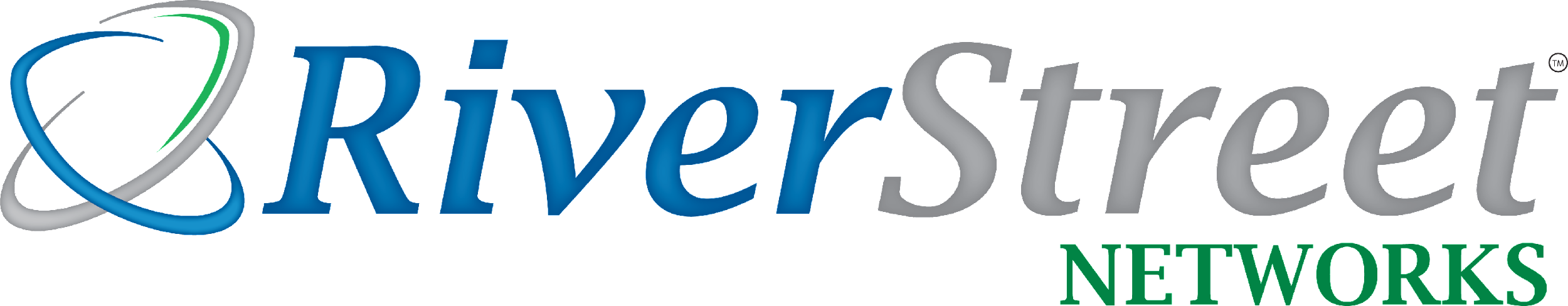 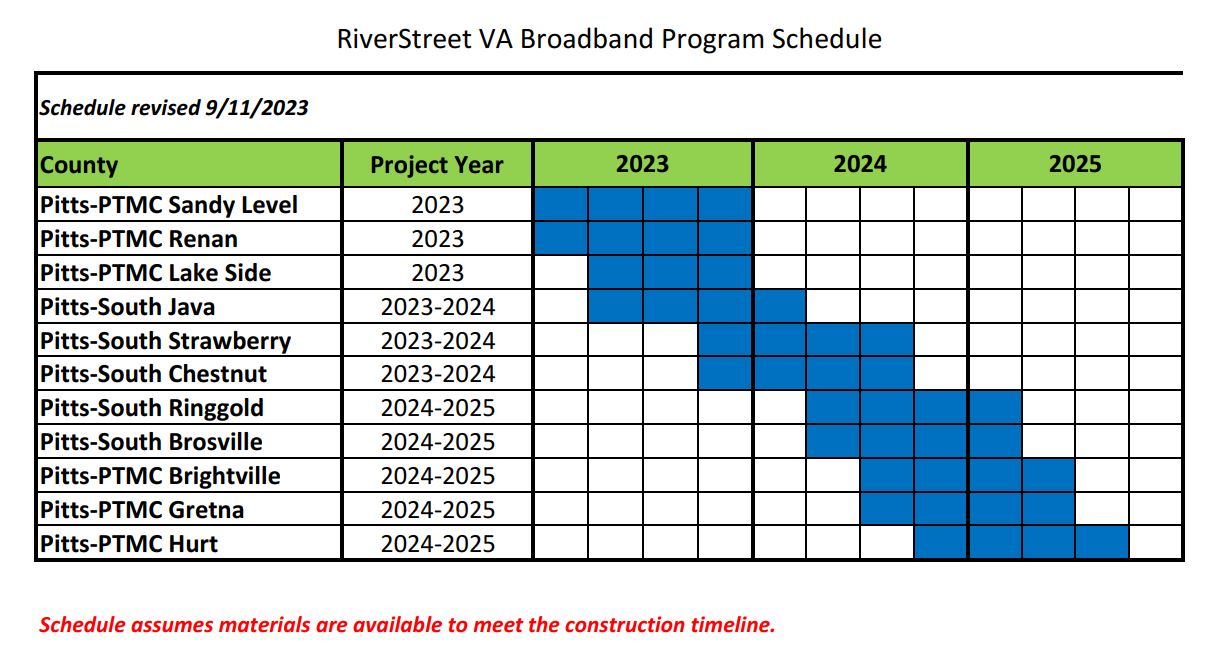 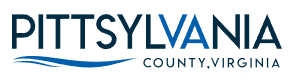 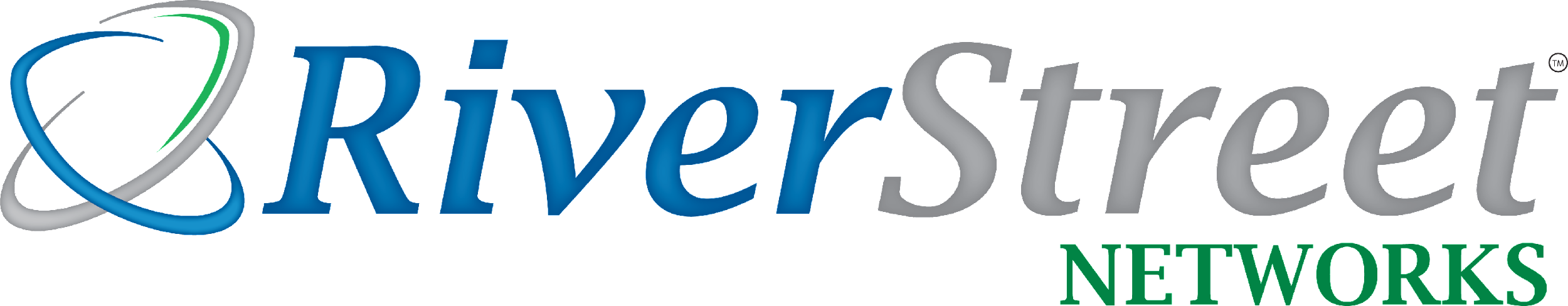 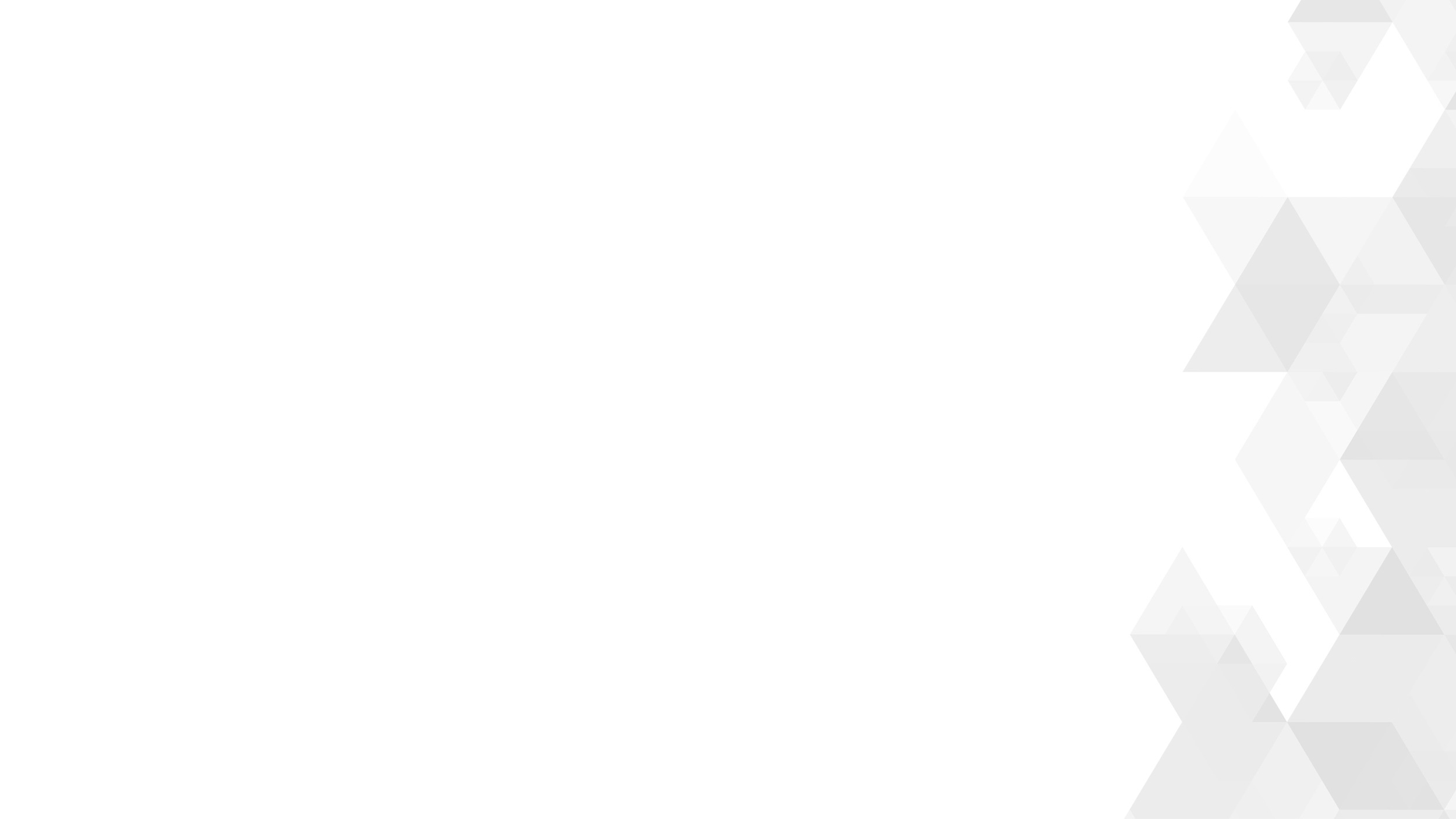 QUESTIONS
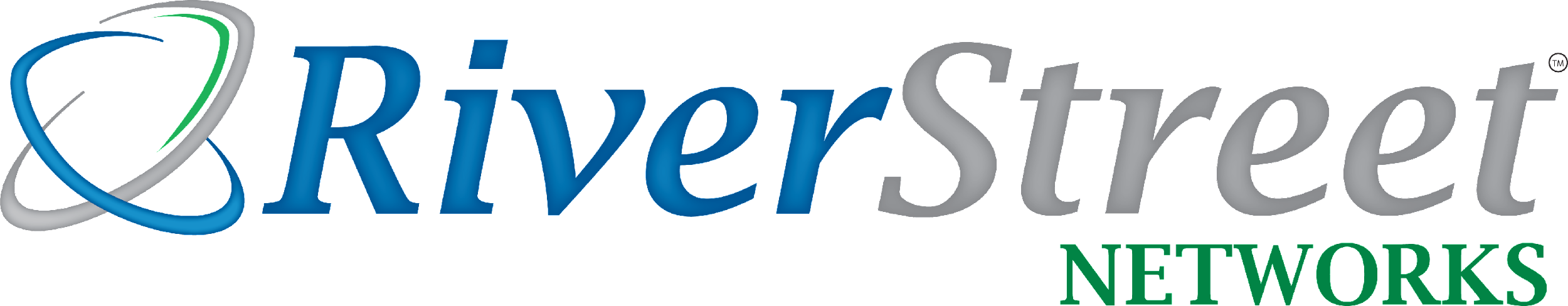